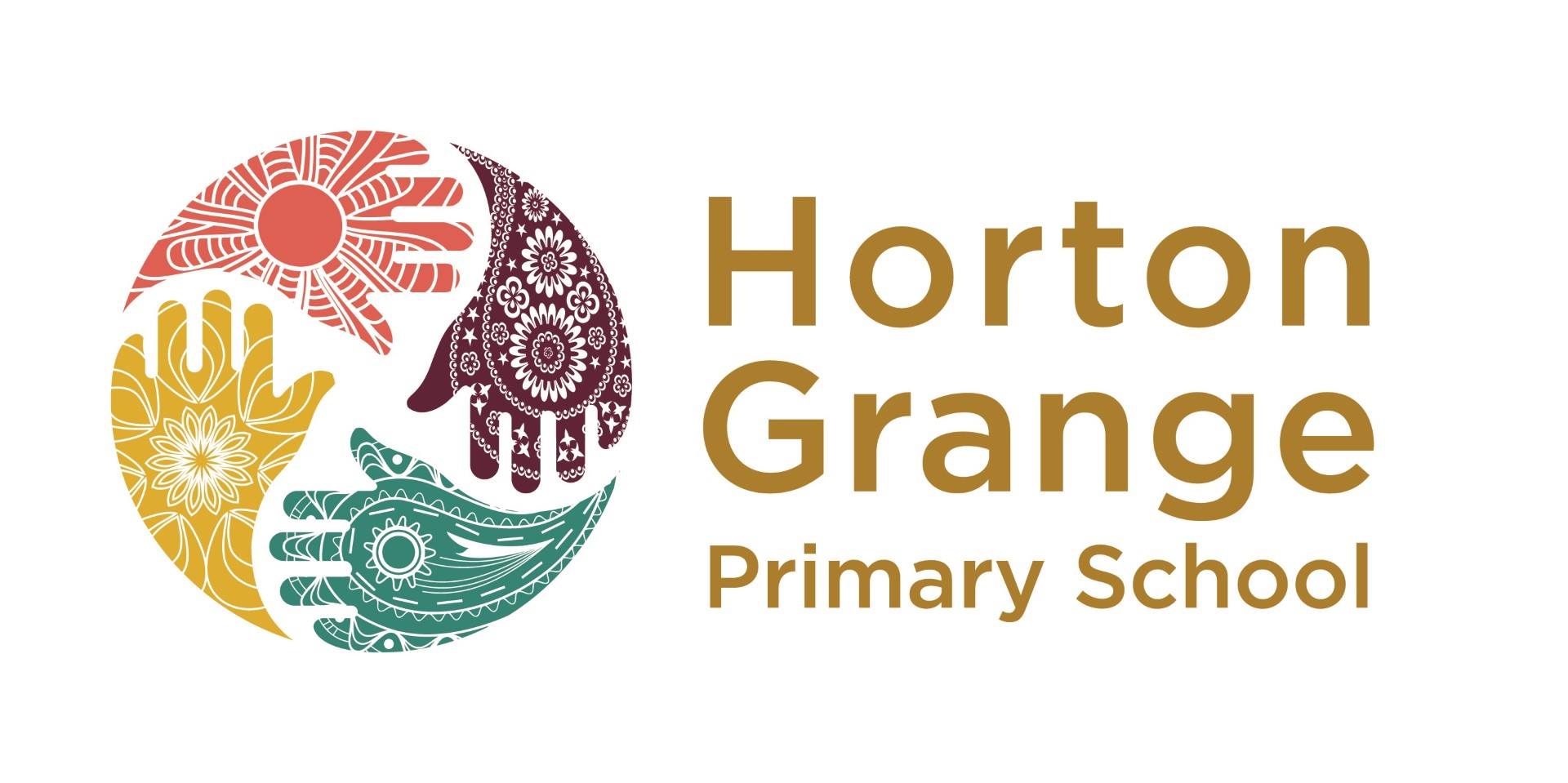 Welcome Presentation
Year 1
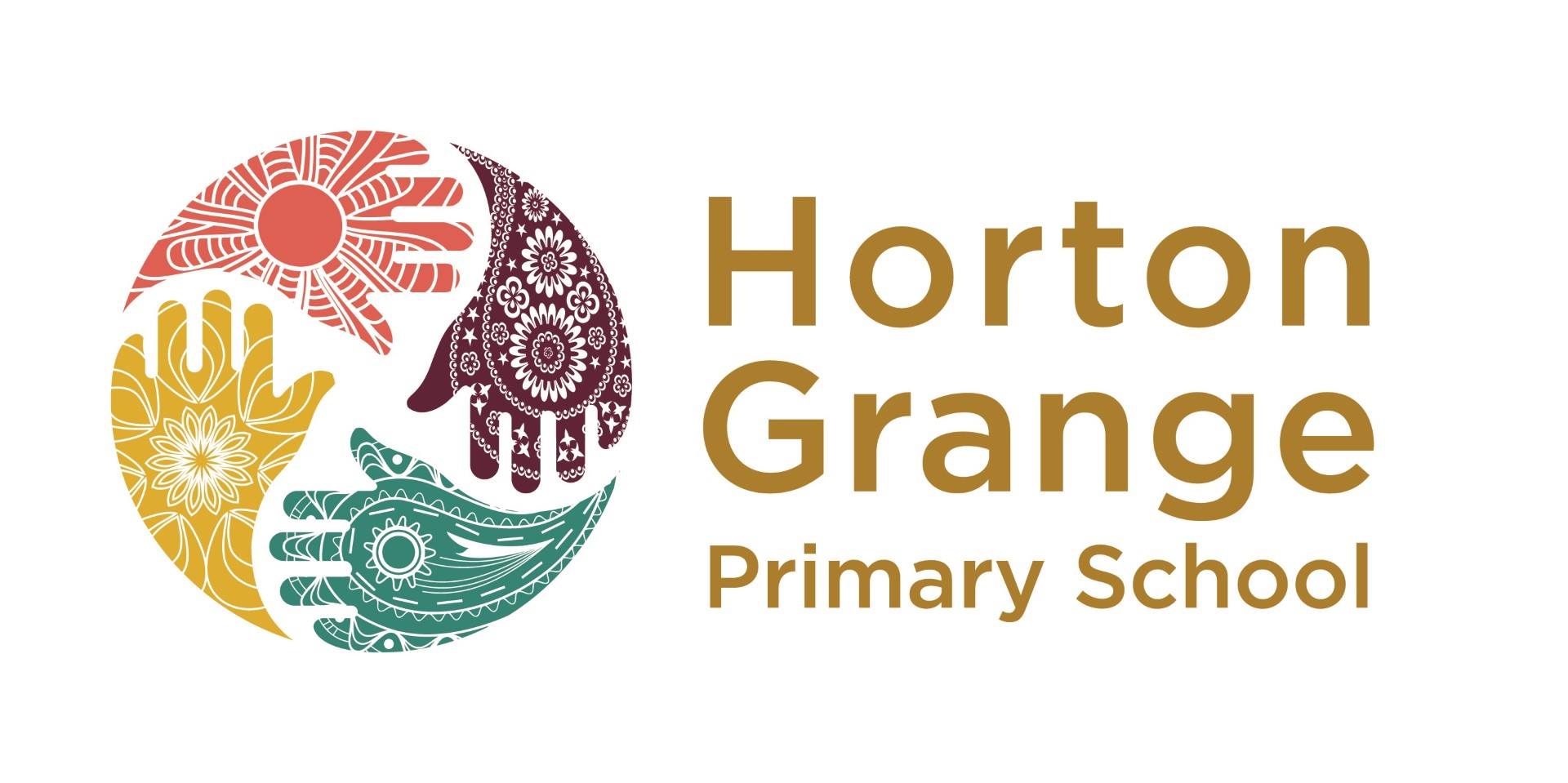 Agenda
Staff
Attendance and punctuality
Year group routines
Uniform
PE
Reading 
Homework
Anything specific to your year group that you would like to include
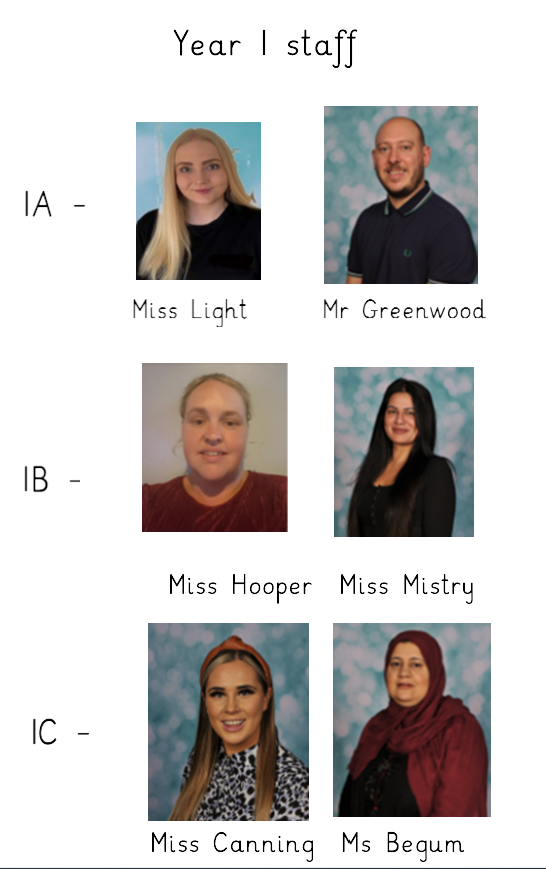 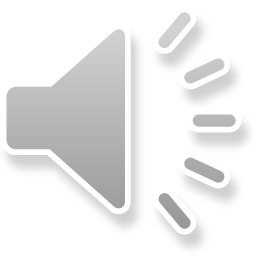 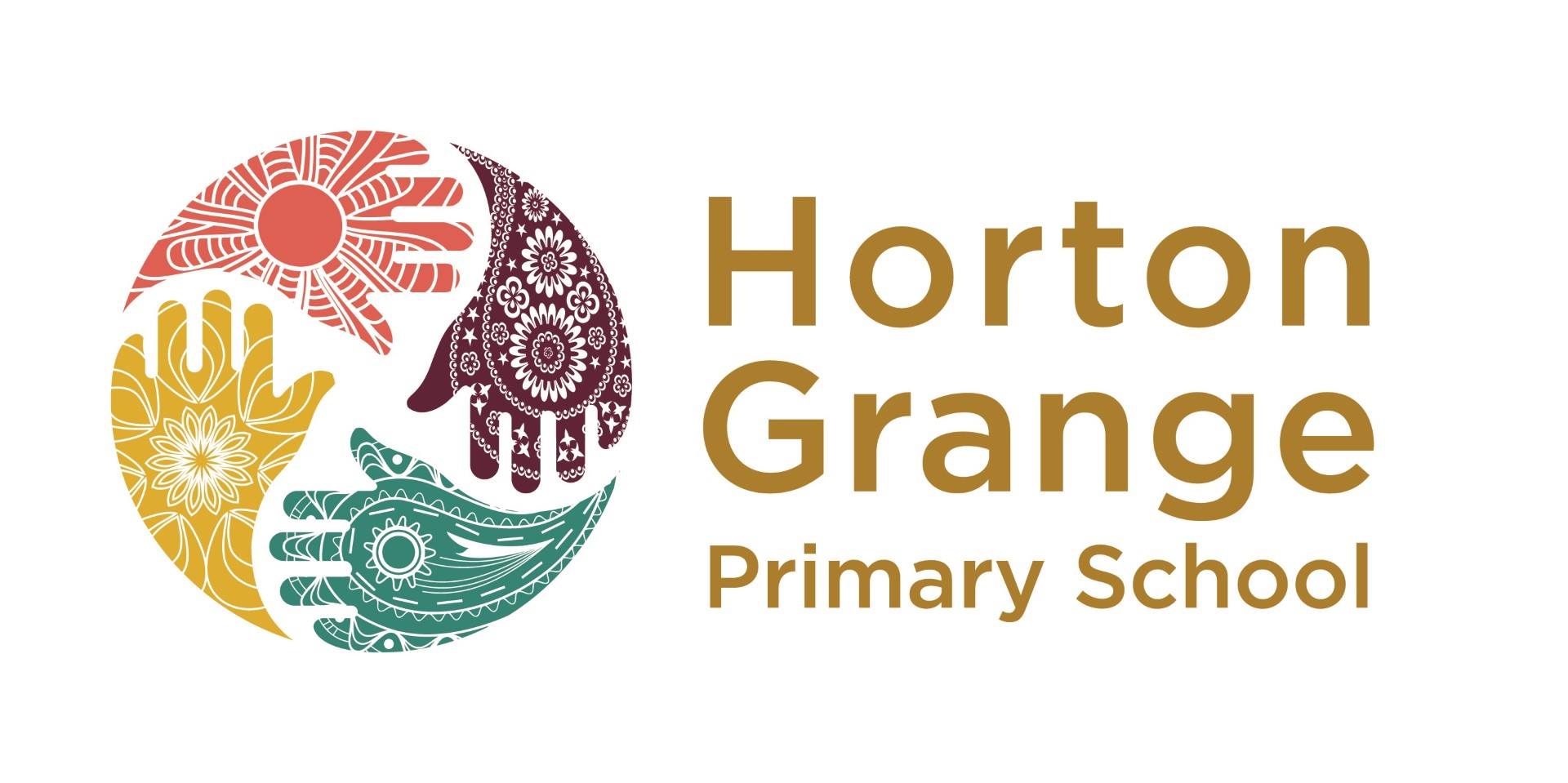 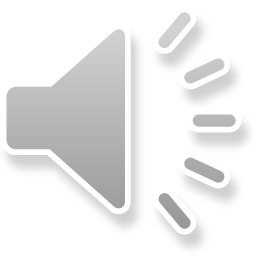 It is very important for your child to attend school every day and on time. Children should arrive at school between 8:30 – 8:45 and collected on time at 3:05.
If your child is poorly, you must inform the office. 
If your child has 100% attendance at the end of the school year, there is a chance to win a new bike. There are also prizes, parties and certificates throughout the year at the end of every term if your child has 100% attendance. 
The school aim is for every child to have the attendance of 96% and above.
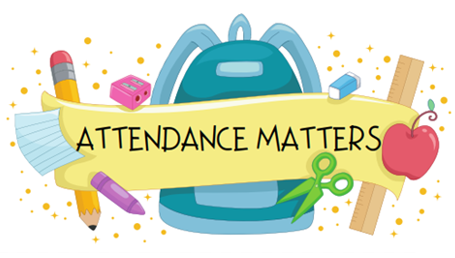 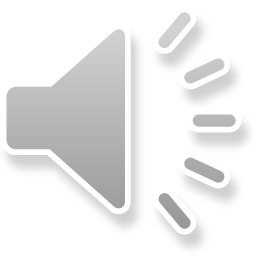 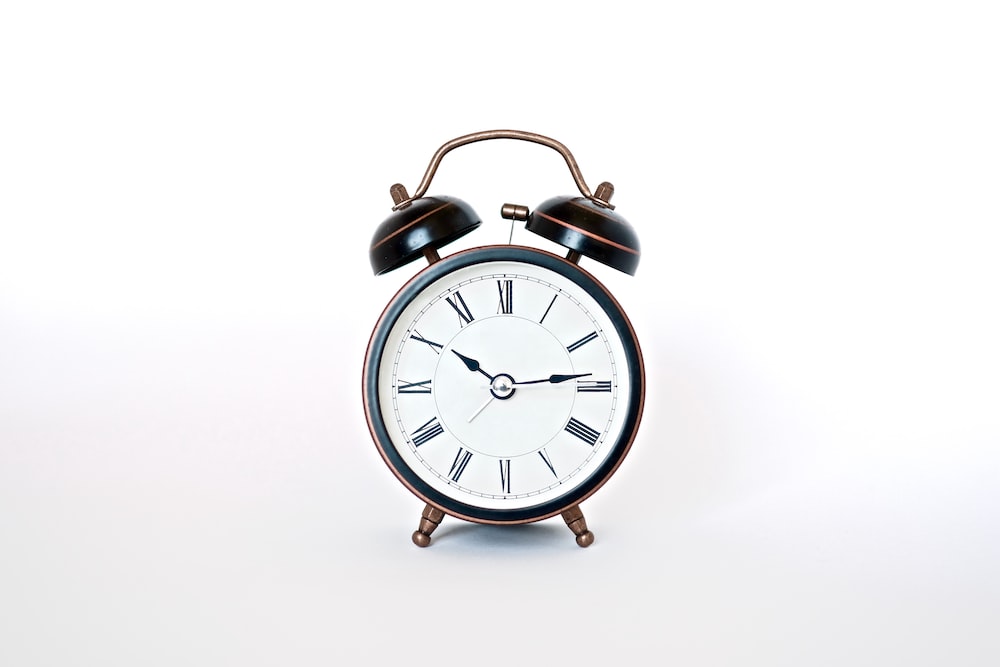 The Year 1 gate opens at 8:30. The children will come and line up in their class lines and the gates will close by 8:45. If your child is late, they will enter via the office entrance, and this will affect your child's attendance. 

At home time the children will line up in their class lines and we kindly ask that adults collecting their children line up behind the barriers and wait until the teacher asks who they have come to collect. This process will become easier once teachers are familiar with all children’s adults.
1B
1A
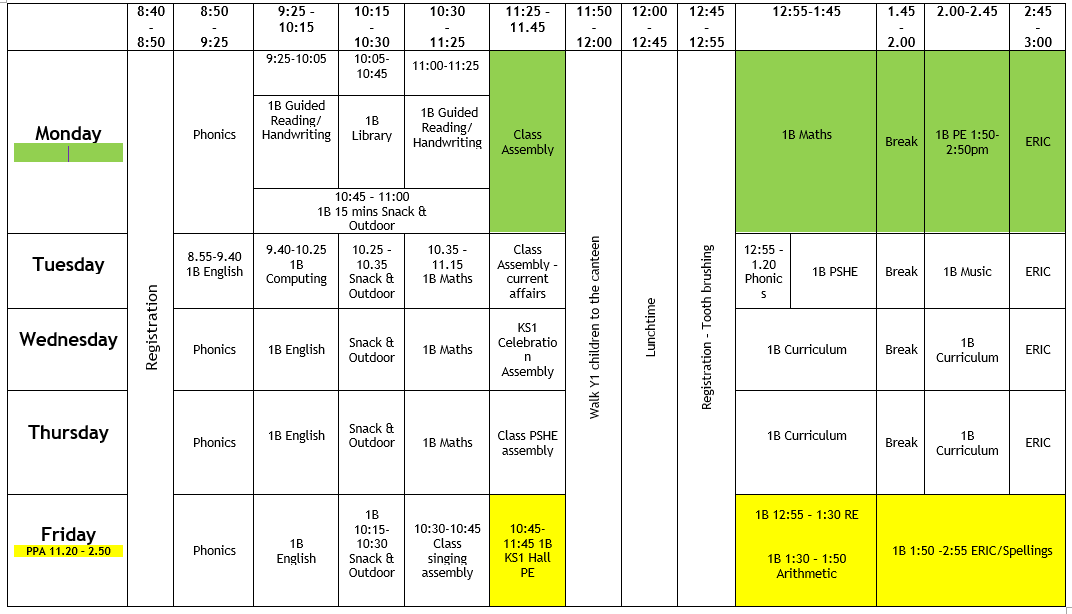 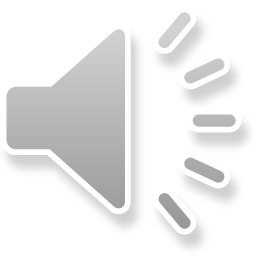 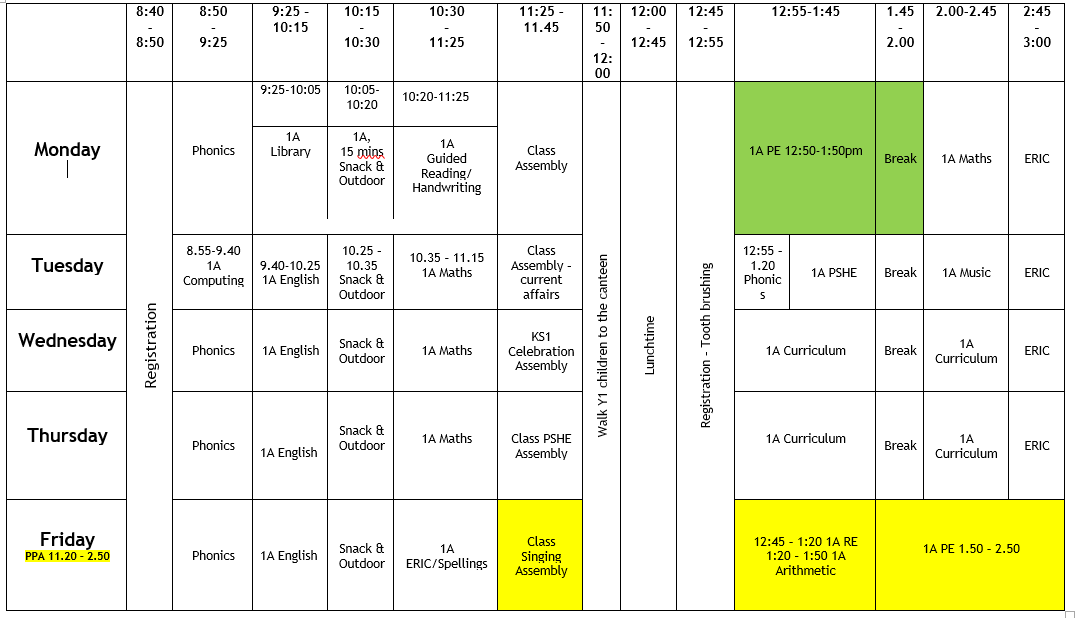 1C
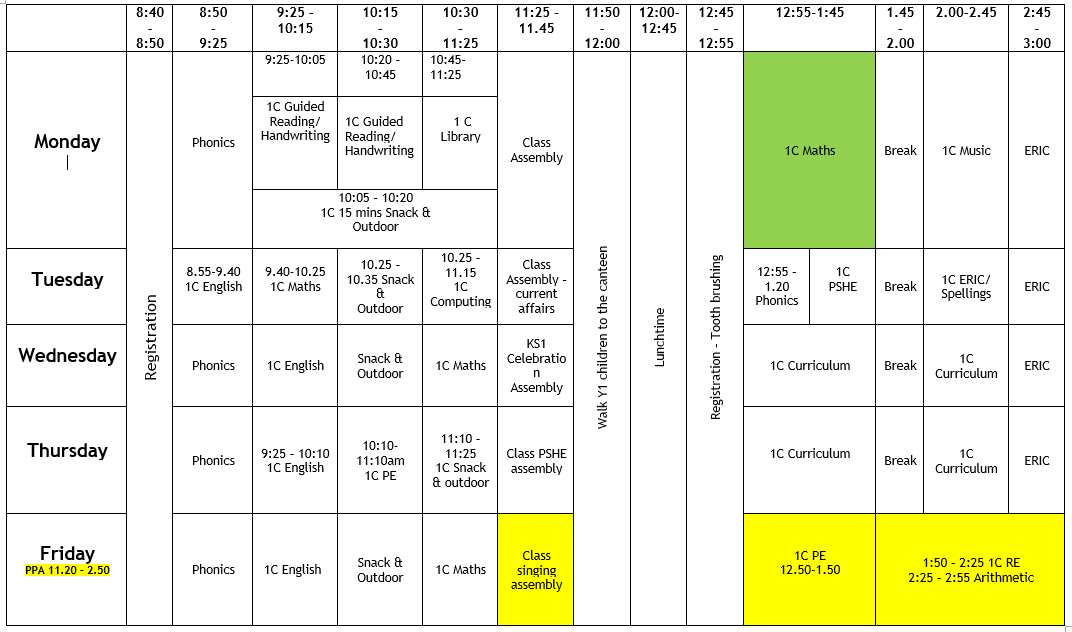 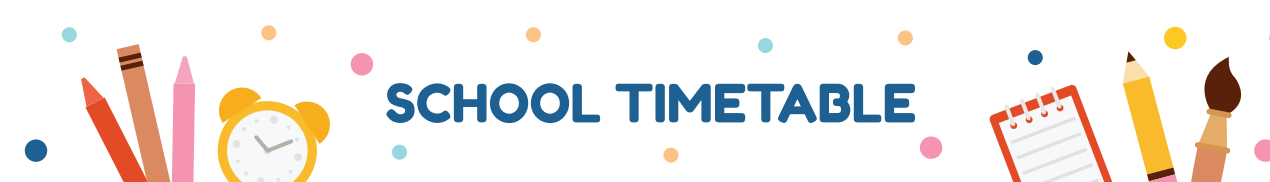 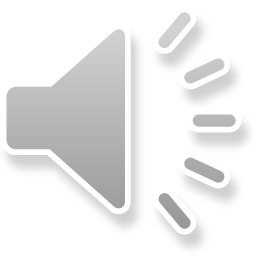 Uniform
 
School jumper, white polo shirt and grey trousers or skirt.
Black school shoes or black trainers (no sandals or heels).
In summer grey shorts or maroon summer dress.
Headscarves should be plain black or school headscarves are available. 
No jewellery (except studs in ears)
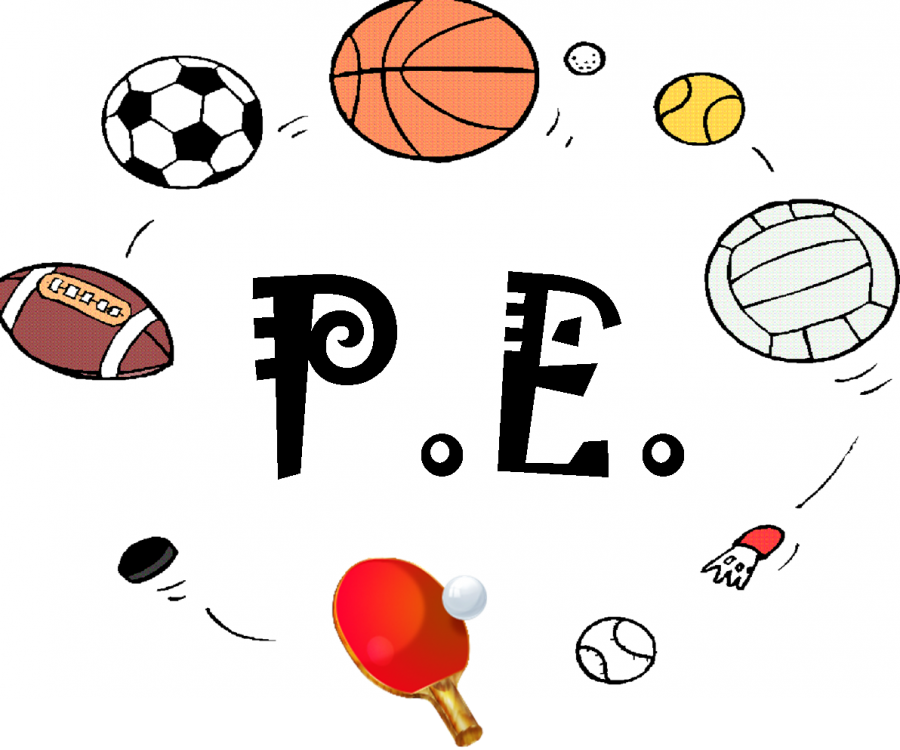 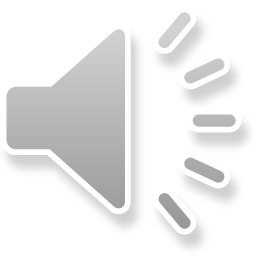 PE
1A – Monday and Friday
1B- Monday and Friday 
1C- Thursday and Friday 

Your child must wear a plain white t-shirt with their school jumper over the top. They can wear blue or black jogging bottoms or shorts if the weather is nice. Please make sure your child wears pumps or trainers. The children will have their PE lessons in the school hall or in the playground if the weather is nice.
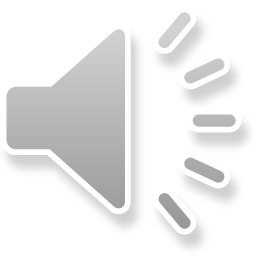 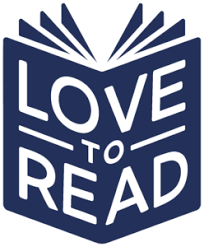 Raving Readers

Adults or older siblings to write the date, title of the book and initial each time your child reads with you. Reading with your child is very important and will help with their fluency. At the end of each term, certificates will be given out for 25, 50, 100 and 200 Raving Readers along with prizes.
Books and book bags

Book bags must be brought into school every day. 
Children will be given a fluency reading book each week by their teacher which they should read with you or an older sibling each day. This should be kept in their book bag so that it doesn’t get lost. 
Your child can also choose a reading for enjoyment book from their classroom and from the library. 
Please can you ensure that you are reading with your child everyday even if it is a couple of pages each day.
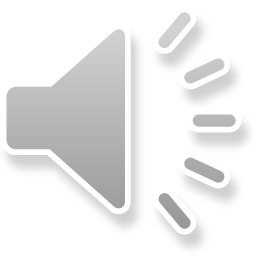 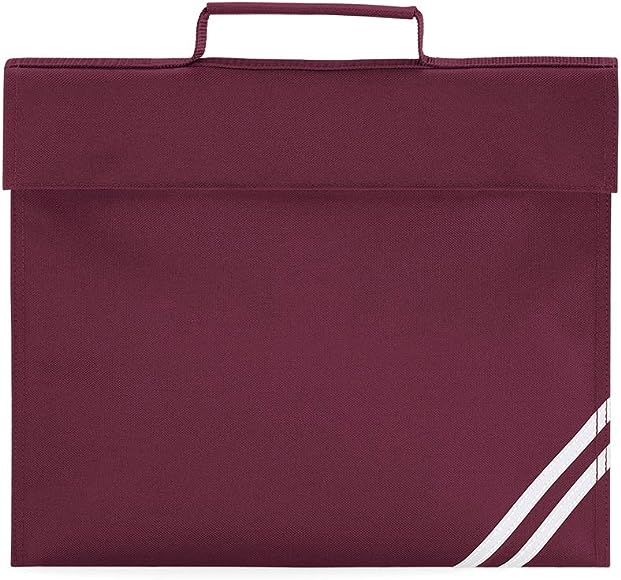 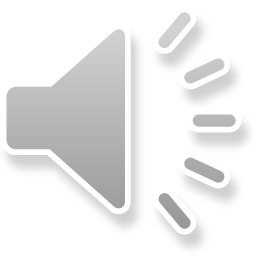 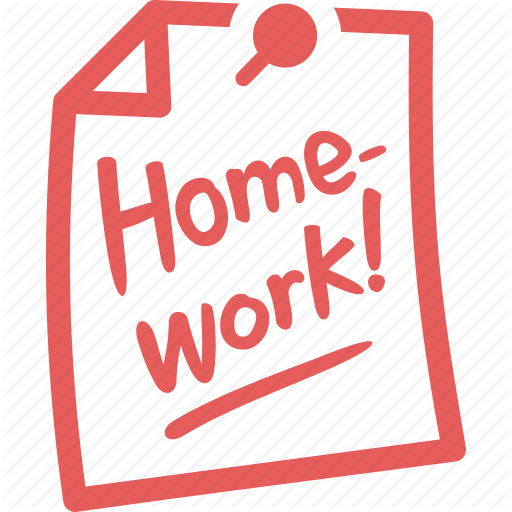 Homework

English, Maths and Spelling homework will be given out every Thursday and due on Tuesday. The children may also bring home a weekly phonics sheet to practise. 

There will be a homework club letter going out for children to attend homework club where they can complete their homework on a Monday 3:05 – 4:00.
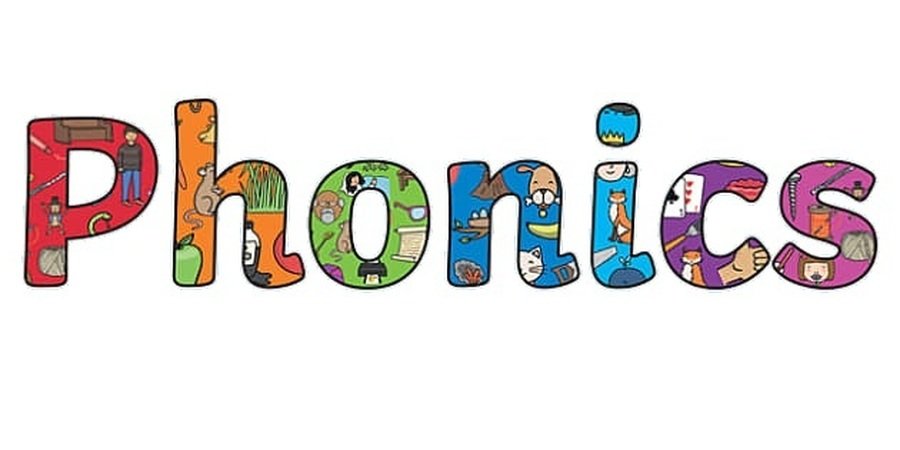 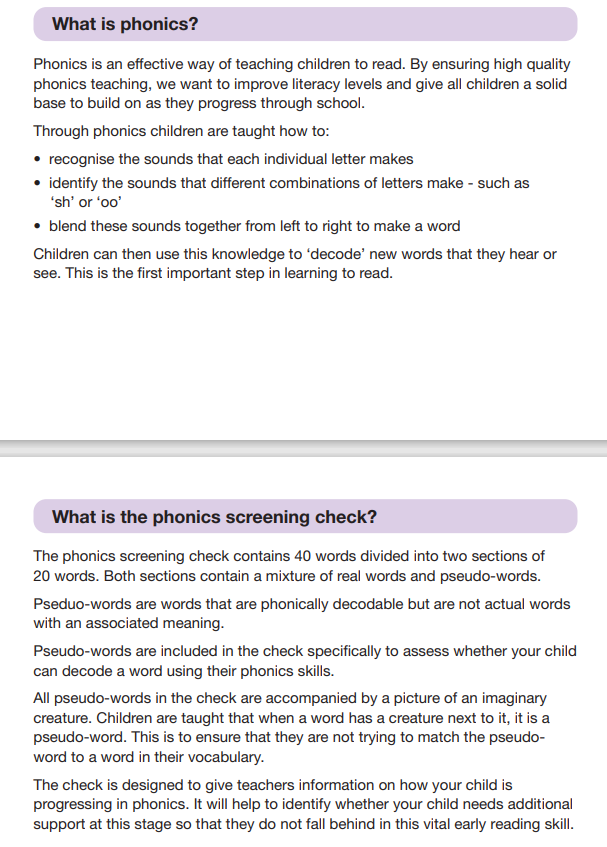 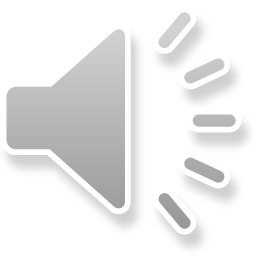 In Year 1 your child will take their 
Phonics screening test.
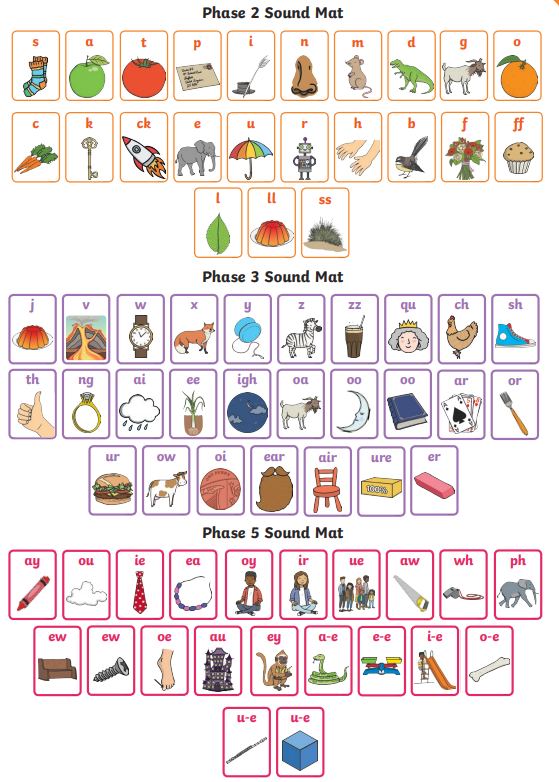 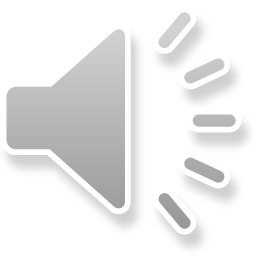 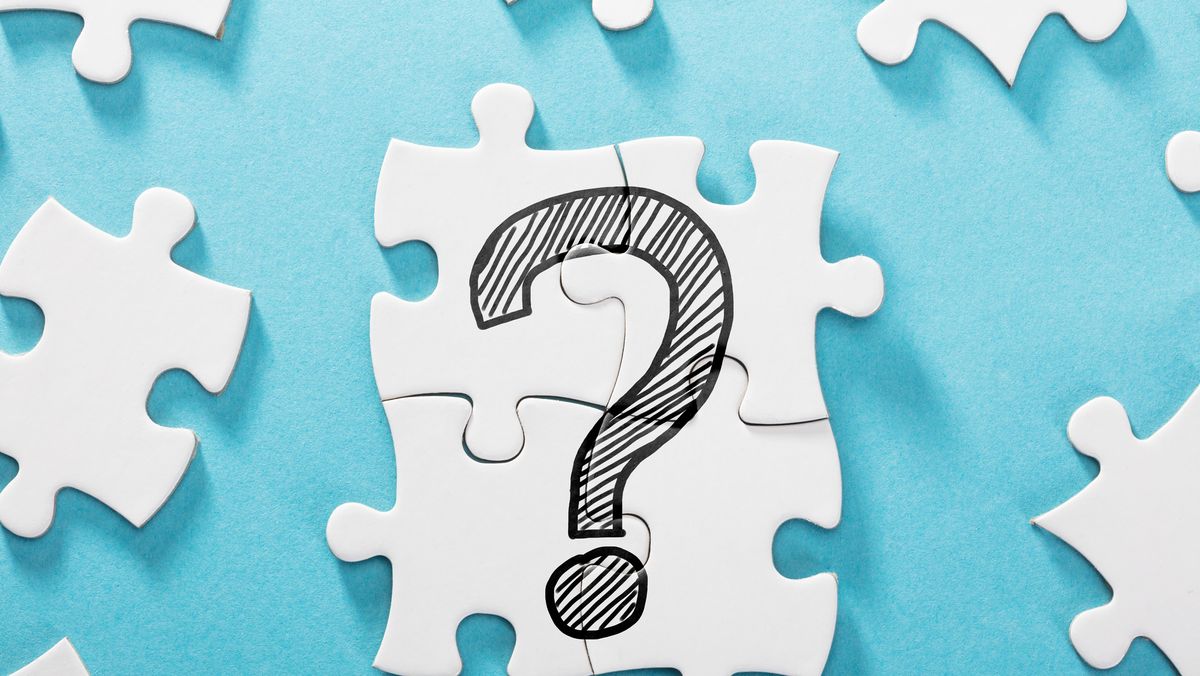 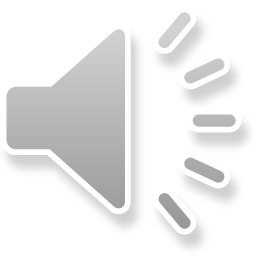